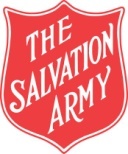 MSETO RESILIENCE WASH & FOOD SECURITY PROJECT
Location: Kenya
Counties: 5, Kitui, Machakos, Taita Taveta, Samburu, Isiolo & Makueni.
Target Rightsholders: 31,200.
 

Outcome Mapping Framework

Ngolia.Kimanzu@fralsningsarmen.se
11/6/2020
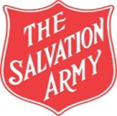 Vision“Communities aware of their rights and able to effectively claim them from moral and legal duty bearers. They access and use both preventive and curative health services. They have adequate access to WASH knowledge and services. They are able to rehabilitate, protect and conserve the environment. They are food secure throughout the year as well as resilient to shocks and stressors”.
11/6/2020
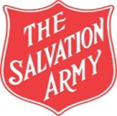 Mission
The project will engage government and other duty bearers to ensure an enabling environment for communities to engage in their own development. The project will develop capacities for communities to analyze their own development challenges, address WASH and food security constraints, and access and utilize economic opportunities”.
11/6/2020
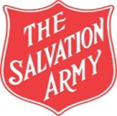 11/6/2020
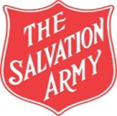 11/6/2020
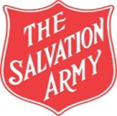 11/6/2020
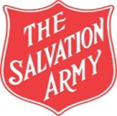 11/6/2020
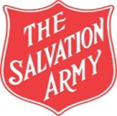 Progress Markers
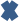 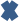 11/6/2020
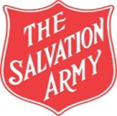 11/6/2020
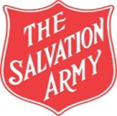 11/6/2020
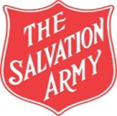 11/6/2020
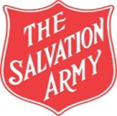 11/6/2020
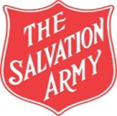 11/6/2020
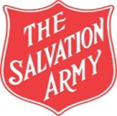 11/6/2020
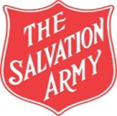 11/6/2020
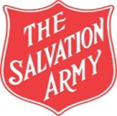 11/6/2020
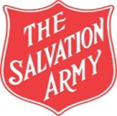 11/6/2020
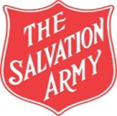 11/6/2020
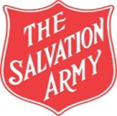 11/6/2020
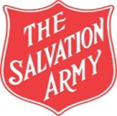 Thank you for Listening.
END
11/6/2020